EUROfusion Engineering Traineeship
Guido LangeTraining and Education Manager
guido.lange@euro-fusion.org
EUROfusion Engineering Grant
Fusion engineer Masters or PhDs can obtain a grant for 2 or 3 years
This is based on a joint proposal by candidate and lab
Such a proposal is in response to a list of positions
See draft list of proposals at the further in this slide deck
New call to be launched mid-June.
Currently working out additional joint training component to enhance visibility and networking
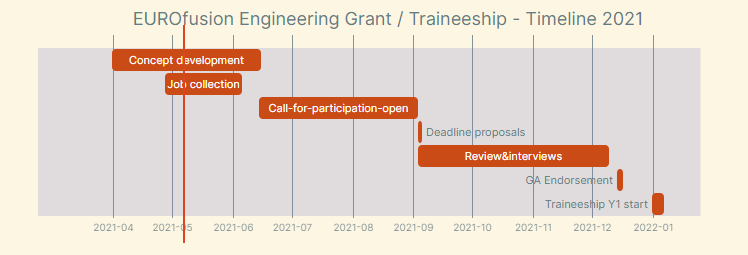 Guido Lange | EUROfusion Traineeship | Page 2
Projects
Draft list of projects, final selection to be made
Guido Lange | EUROfusion Traineeship | Page 3
FSD/WP Projects longlist
Guido Lange | EUROfusion Traineeship | Page 4
EEG setup: steps for improvement
Observations on the current EUROfusion Engineering Grants:
Granted engineers not widely visible
Some feel isolated in the lab
Graduates not wanted (dropouts, no job in fusion)

Nevertheless, for fusion to be successful, we will need various new competences, broad and in-depth (see next slide)

Opportunity: a High Potential Traineeship for all grantees
Main objective: deliver versatile, knowledgable, valued potential leaders in fusion.
Involvement in projects: DEMO Design, task forces, ITER Engineering
Joint programme/training elements with all grantees
With this new EEG call, we aim to make a start in this direction
Guido Lange | EUROfusion Traineeship | Page 5
We want to deliver T-shaped engineers
Competences should range deep and broad
Next to detailed domain competences, a good engineer should have a grasp of systems engineering, fusion science, project management, etc...
..resulting in a T-shape: a mix of in-depth skills and universal, communicative, systems competences
A central programme should:
ensure competence building of the horizontal leg, as well as the coordination of the vertical.
stimulate network building, among peers, projects, external stakeholders (including IO, F4E)
Basic Fusion
SystemsEngineering
Communication
Project Management
Leadership
Nuclear
Safety
Culture
Fusion Science Awareness
Specific Knowledge Fluency
Specific Toolbox Mastery
EQF-6
EQF-7 awareness
For EQF, see: https://europa.eu/europass/en/description-eight-eqf-levels
Guido Lange | EUROfusion Traineeship | Page 6
Programme breakdown
In a 40 hr work week, this amounts to: 1 hour Central Programme and 1 hour Peer Group
Central Programme:
Joint Workshops
Seminars of own work
Annual Trainee Meeting
Intervision Group:
A group of ~5 trainees discussing their progress, sharing feedback
Case work
Individual Training Programme:
Organised by lab/trainee 
Supervised by PMU (guidelines/criteria)
Lab mentorship
and: international / industry mentorship
Core Project Work:
The proposed work programme in the lab
Aligned with the project / DCT / ITER
2% Central Programme
2% Intervision Group
16% Individual Training Programme
80% Core Project Work
Guido Lange | EUROfusion Traineeship | Page 7
Three trainee teams are foreseen
ITER
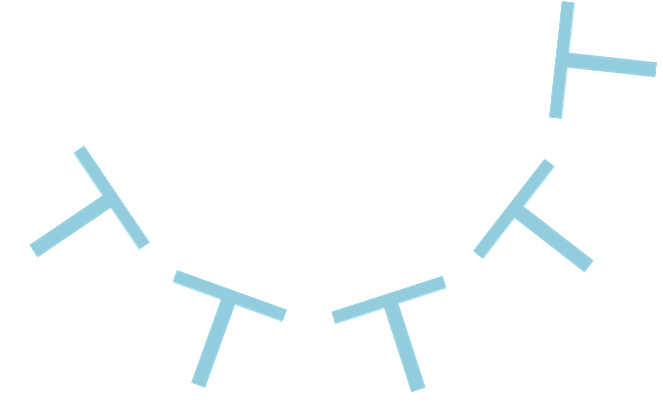 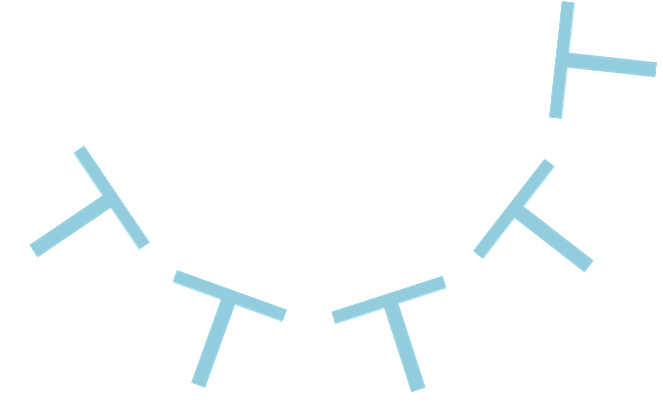 DCT
Intervision
Intervision
Group
assignments
Group
  assignments
Joint Seminars (online)
Annual Meet-up
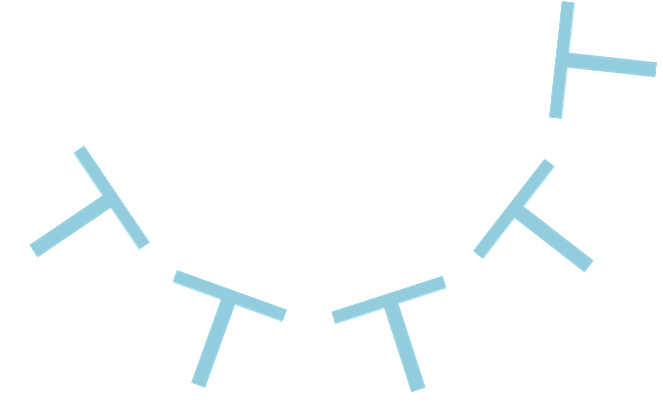 Intervision
Group
  assignments
WPs
Guido Lange | EUROfusion Traineeship | Page 8
Finance & Mobility
EUROfusion funds salary, equipment and mobility
up to limits and approval
Funding rate: 70%
For a project with ITER, the requirement will be to spend a certain amount of time on site
Conditions being worked out
Guido Lange | EUROfusion Traineeship | Page 9
Joint courses and seminars
Several workshops will be set up during the year, with expert trainers and stakeholders. Some proposed topics below. All with course structure, learning objectives and formative assignments.

Seminars on DEMO Design and Integration
Workshops from ITER Organization
Workshops from F4E

Electrical & Mechanical modelling
Nuclear safety culture
Systems Engineering
Knowledge Management
Leadership and communication
Fusion science for engineers & engineering for scientists
Guido Lange | EUROfusion Traineeship | Page 10
Intervision groups
Groups of ~5 trainees form an intervision group
Groups should be geographical diverse, hold regular online meetings
Purpose: 
Professional development
Skills building (e.g. via case work)
Reflection and feedback training

For an intervision group, a joint start date is desirable
Guido Lange | Conference | Venue | Date | Page 11
Mentoring is a key element in growth
Mentorship is an essential component in personal growth and in the transfer of (tacit) knowledge.

To ensure international embedding, lab mentors are invited to be a distant mentor of another engineer. 
Time effort: 30mins/month; purpose: discuss personal growth.

One joint training conference: the annual mentor-mentee weekend (in the Alps?)

To be formalised:
The role of the mentor
The interaction
The activities
The measurable outcomes / KPI
Guido Lange | Conference | Venue | Date | Page 12
Job description template
A job description has the following elements:
Title
Contact person
Background
Objectives
Scope
Milestones/outcomes (foreseen)
Competences (required/desired)
Facilities
Workpackage (main & involvement)
Note that candidate will develop a proposal together with their lab and in the preparation process they will (are advised to) contact the PL, to ensure alignment
Guido Lange | EUROfusion Traineeship | Page 13
Backup